Практичне заняття 1. Зміст, мета та завдання навчальної дисципліни «Основи здоров’я» для учнів початкової школи
Зміст
1) Головні завдання предмета, його мета.
2) Базові поняття предмета «Основи здоров’я» для учнів 1-4 класів.
3) Характеристика змістових ліній предмета.
4) Особливості методики проведення уроків з основ здоров’я в початковій школі.
5) Вимоги до оцінювання навчальних досягнень учнів.
6) Формування компетентності зі збереження здоров’я учнів.
Головні завдання предмета, його мета
Завдання дисципліни «Основи здоров’я»
Головні завдання предмета, його мета
Мета предмета "Основи здоров'я" – формування в учнів свідомого
ставлення до свого здоров'я, оволодіння життєвими навичками здорового способу життя та безпечної для здоров'я поведінки.

У процесі навчання зазначена мета передбачає вирішення таких завдань:
- формувати уявлення про здоров'я;
- мотивувати позитивне ставлення до збереження і зміцнення здоров'я;
- формувати основні життєві навички щодо здорового способу життя та безпечної поведінки;
- виховувати потребу в здоров'ї як важливої життєвої цінності.
Основні поняття
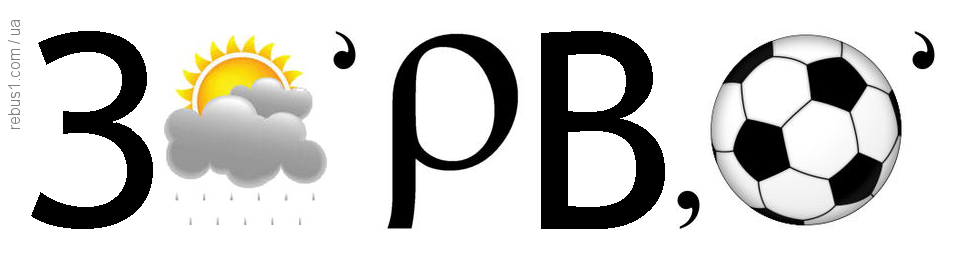 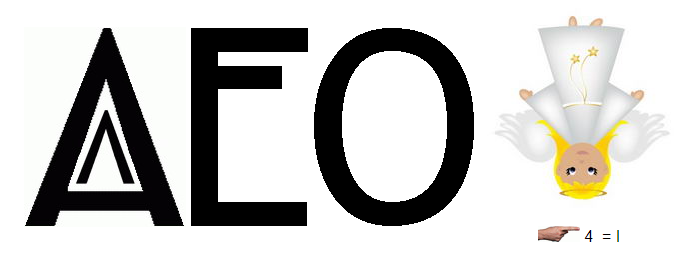 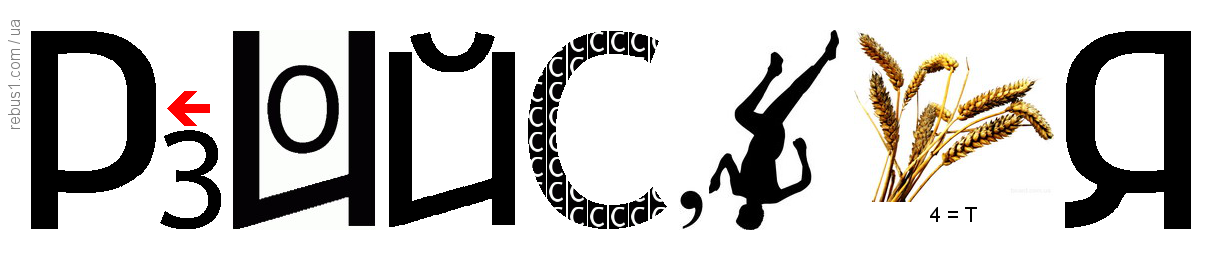 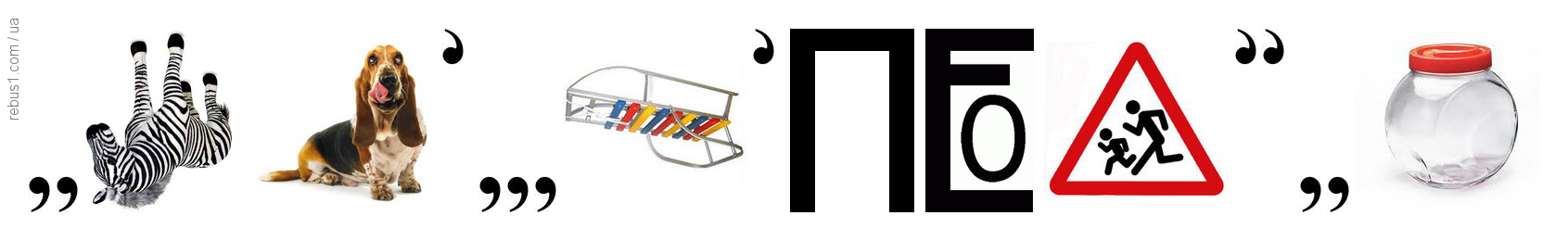 Основні поняття
Життєві навички – це набута людиною здатність до адаптованої та позитивної поведінки, яка дає змогу ефективно вирішувати проблеми та долати повсякденні труднощі (за визначенням ВООЗ).
Валеологія – це система знань про формування, збереження, зміцнення та відновлення здоров'я.
Безпечна поведінка – поведінка людини, яка не загрожує її життю і здоров'ю та безпеці інших людей.
Здоровий спосіб життя – спосіб життєдіяльності людини, метою якого є формування, збереження і зміцнення здоров'я на довгі роки.
Основні поняттяСкладові здоров’я
Здоров'я розглядається як цілісний і водночас багатовимірний феномен – через фізичну, соціальну, психічну й духовну складові.
Фізична складова здоров'я – фізичний (тілесний) стан людини та її фізичний розвиток; здатність людини пристосовуватися до змін навколишнього середовища та ефективно протидіяти хвороботворним чинникам. 	Соціальна складова здоров'я визначається як узгоджена взаємодія дитини з природним і соціальним середовищем, розв’язання нею різних життєвих ситуацій у навколишньому середовищі. 
	Психічна складова здоров'я визначає розвиток основних функцій психіки дитини як особистості, оптимальне її пристосування до змін середовища та досягнення психічного благополуччя. 
	Духовна складова здоров'я формується через поєднання бачення прекрасного в оточенні, в самій людині, вироблення певних правил поведінки, відповідальне ставлення за здоров'я і життя своє та інших людей.
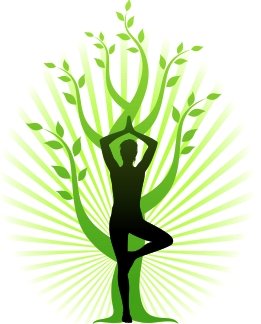 Змістові лінії
Відповідно до завдань предмета та тлумачення зазначених понять зміст програми для кожного класу структурується за такими змістовими лініями: 
людина та її здоров’я; 
2) фізична складова здоров’я; 
3) соціальна складова здоров’я; 
4) психічна та духовна складові здоров'я.
Зазначені змістові лінії – наскрізні для всієї початкової школи, але в кожному класі зміст і обсяг пропонованої учням інформації, організація її засвоєння змінюються відповідно до зростаючих пізнавальних і психологічних особливостей учнів.
Методи навчання «Основам здоров’я» в початкових класах
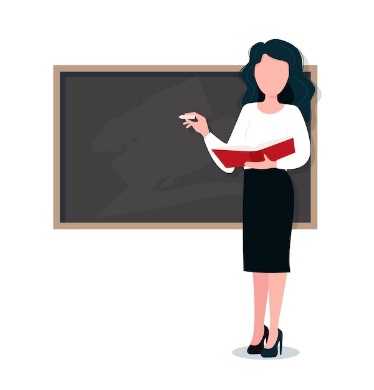 Словесні: розповідь; - пояснення; - бесіда; - робота з підручником; - використання додаткової літератури; - підготовка повідомлень учнями; - використання засобів масової інформації (газетні та журнальні статті, теле- та радіопередачі); - застосування матеріалів етнопедагогіки (традиції і звичаї українського народу, прислів’я і приказки тощо). 
Наочні: - метод ілюстрацій (показ малюнків, таблиць, плакатів, картин, карт, замальовок на дошці та ін.); - метод демонстрацій (демонстрування приладів, дослідів, діафільмів, відеофільмів, застосування комп’ютера). 
Практичні: - метод вправ: розумові (репродуктивні, тренувальні, творчі); фізичні (загартовування, системи фізичної культури), дихальні; - лабораторний (проведення антропометричних вимірювань); - практичні роботи (гімнастика для очей, фізкультхвилинки). Окремо варто виділити активні методи (ігрові: моделювання ситуацій, розігрування ролей, народні ігри та забави).
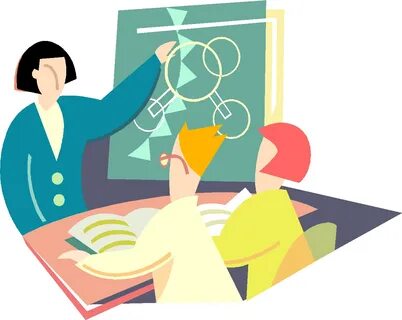 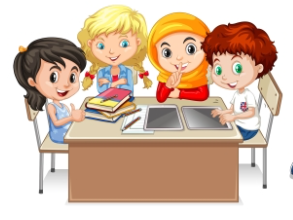 Проаналізуй
Онлайн урок https://www.youtube.com/watch?v=yuMX7Df0z7c
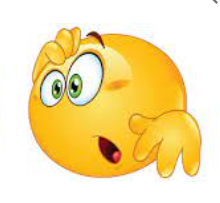 Офлайн урок https://www.youtube.com/watch?v=If1JsJbZ64U
Заповни табличку
Орієнтовні вимоги до оцінювання навчальних досягнень учнів.
Відповідно до Закону України "Про повну загальну середню освіту" кожен учень має право на справедливе, неупереджене, об’єктивне, незалежне, недискримінаційне та доброчесне оцінювання результатів його навчання.
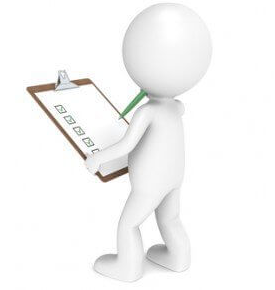 Оцінювання доцільно здійснювати з метою створення сприятливих умов для розвитку талантів і здібностей кожного учня/учениці, формування у нього/неї компетентностей та наскрізних умінь відповідно до вікових та індивідуальних психофізіологічних особливостей та потреб, а також визначення ступеня якості освітнього процесу та шляхів підвищення його ефективності.
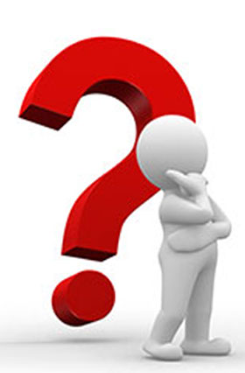 Орієнтовні вимоги до оцінювання навчальних досягнень учнів.
Основними функціями оцінювання є формувальна, діагностувальна, мотиваційно-стимулювальна, розвивальна, орієнтувальна, коригувальна, прогностична, констатувальна, виховна. Відповідно до мети оцінювання пріоритетними є формувальна та діагностувальна функції оцінювання.
	Реалізацію формувальної функції оцінювання забезпечують відстеженням динаміки навчального поступу учня/учениці, визначенням його/її навчальних потреб та подальшим спрямуванням освітнього процесу на підвищення ефективності навчання з урахуванням виявлених результатів навчання.
	Діагностувальна функція дає можливість виявити стан набутого учнями досвіду навчальної діяльності відповідно до поставлених цілей, з'ясувати передумови стану сформованості отриманих результатів, причини виникнення утруднень, скоригувати процес навчання, відстежити динаміку формування результатів навчання та спрогнозувати їх розвиток. Обидві функції взаємодоповнюють одна одну і зумовлюють особливості організації оцінювальної діяльності.
Орієнтовні вимоги до оцінювання навчальних досягнень учнів.
У свідоцтві досягнень учня пропонується надавати розгорнуту характеристику результатів навчання учня/учениці, здобутих протягом навчального року. Для здобувачів початкової освіти пропонуються розроблені два примірні зразки свідоцтв досягнень, окремо для кожного циклу навчання. Обидва примірні зразки свідоцтв досягнень містять такі частини: "Характеристика навчальної діяльності", "Характеристика результатів навчання з окремих освітніх галузей", "Рекомендації вчителя", "Побажання батьків".
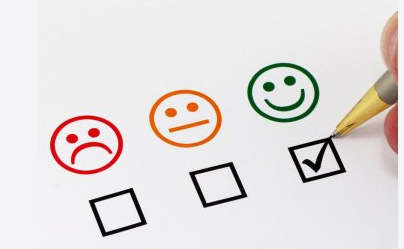 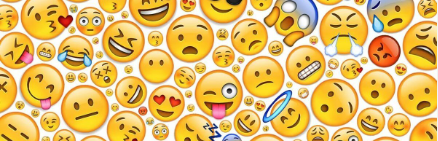 З інтегрованих курсів, змістове наповнення яких охоплює здоров'язбережувальну освітні галузі, тематичні діагностувальні роботи можуть містити тестові завдання закритого і відкритого типів на виявлення стану опанування учнями програмового матеріалу, практичні роботи з картами, приладами, моделями, а також графічні роботи, за допомогою яких перевіряється вміння інтерпретувати інформацію за допомогою моделі, малюнка, схеми тощо.
Формування компетентності зі збереження здоров’я
Досягнення мети вивчення дисципліни «Основи здоров’я» можливе за умов використання підходів здоров’язбережувальної педагогіки, які розглядаються як сукупність прийомів і методів організації навчально-виховного процесу без шкоди для здоров’я школярів, а саме: 
забезпечення школяреві можливості збереження здоров’я за період навчання в школі,  
формування у нього необхідних знань, умінь і навичок зі збереження й зміцнення здоров’я,  
навчання використовувати отримані знання у повсякденному житті, 
формування валеологічного мислення.
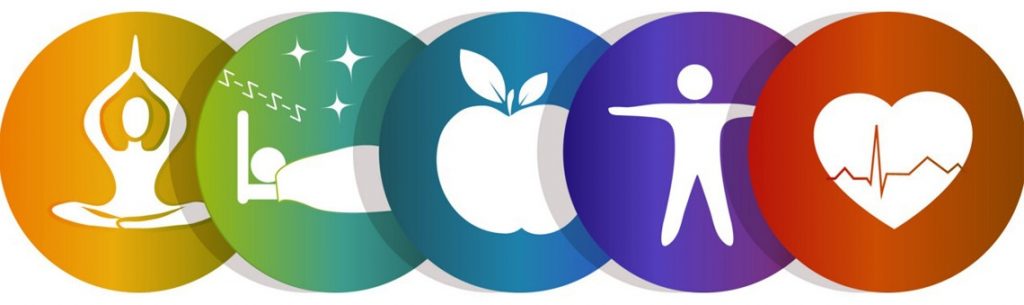 Формування компетентності зі збереження здоров’я
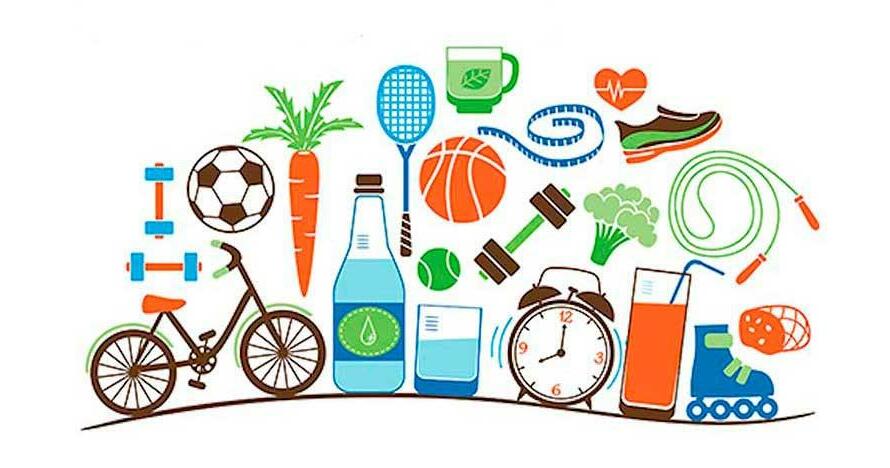 Важливим є впровадження до системи освіти здоров’язбережувальних методик, які базуються на таких принципах:  
організація особистісно орієнтованого та діяльнісного підходів у навчанні з урахуванням психологічних особливостей та індивідуальних можливостей особистості;  
вибір ефективних педагогічних технологій та навчальних програм з урахуванням вікових та індивідуальних особливостей школярів;  
діагностика рівня індивідуального здоров’я учнів;  
оволодіння методами самодіагностики, самооцінки, самоконтролю й самокорекції психосоматичного стану організму на різних етапах життя;  
оптимізація соціально-гігієнічних умов життєдіяльності дітей.
Список використаних джерел
1. Наказ МОН України № 813 від 13.07.2021 «Про затвердження методичних рекомендацій щодо оцінювання результатів навчання учнів 1-4 класів закладів загальної середньої освіти»
Режим доступу: https://zakon.rada.gov.ua/rada/show/v0813729-21#n7
2. Закон України «Про повну загальну середню освіту» від 01.07.2022
Режим доступу: https://zakon.rada.gov.ua/laws/show/463-20#n984 
3. Державний стандарт початкової освіти від 24 липня 2019 р.
Режим доступу: https://zakon.rada.gov.ua/laws/show/688-2019-п#Text 
4. Бей П. І. Основи здоров’я у запитаннях і відповідях. 1–4 класи : посібник-довідник / П. І. Бей. – вид. друге, доповнене і перероблене. – Тернопіль: Навчальна книга – Богдан, 2006. – 112 с. 
5. Бєлєнька Г. В. Здоров'я дитини — від родини / Бєлєнька Г. В., Богініч О. Л., Машовець М. А. – К. : СПД Богданова А. М., 2006. – 220 с. 
6. Грибан В. Г. Валеологія : навчальний посібник / В. Г.Грибан. – К. : Центр навчальної літератури, 2005. – 256 с. 
7. Валецька Р. О. Основи валеології : підручник / Р. О. Валецька. – Луцьк : Волинська книга, 2007. – 348 с. 
8. Плахтій П.Д. Основи шкільної гігієни і валеології. Теорія, практикум, тести : навч. посіб. / Плахтій П.Д., Підгорний В.К., Соколенко Л.С. ; за ред. П.Д. Плахтія. – Кам’янець-Подільський, 2009. – 332 с. 
9. Тучапська Г. В. Абетка здоров’я : навчальний посібник / Г. В. Тучапська. – Тернопіль : Навчальна книга – Богдан, 2008. – 208 с.
Дякую за увагу!